ITER In-Vessel Coils (IVC)Interim Design ReviewIntegration with Interfacing Systems
C Neumeyer
July 28, 2010
July 26-28, 2010
ITER_D_3M3P5Y
1
Outline
Interfacing Systems and Open Issues
Issues and Resolution Plan Summary
July 26-28, 2010
ITER_D_3M3P5Y
2
400kV 
Grid
Central 
Interlock
Plasma Control
CODAC
Flow 
& Temp
Typ.
Coil
Local 
Control
Local 
Interlock
Cryostat
UPS
VV
Plasma
PPEN
AC/DC
Conv
Tokamak 
CWS
Component 
CWS
Port Bulkhead/Vacuum feed-thrus
Coil-feeder
Jumpers typ.
SSEN
Coil Jacket
DC Bus
DCCT typ.
Jacketed Feeder typ.
July 26-28, 2010
ITER_D_3M3P5Y
3
Primary Interfaces
Coil Power Supply & Distribution System (CPSDS) PBS 41
Current flow through DC bus bar input/output
Measurement of voltage and current
Grounding and ground fault detection
Switches and links for isolation and grounding
Tokamak Cooling Water System (TCWS) PBS 26
Water flow through insulating supply/return lines
Measurement of pressure, flow, temperature, chemistry and conductivity
Valves for isolation and draining
Draining and drying
Vacuum vessel (VV) PBS 31
Structural support
Vacuum feed-thru’s for feeders at port penetrations
CODAC PBS 45
Pressure, flow, temperature, voltage, current, input power, cooling power, ground current, etc.
Central Interlock System (CIS) PBS 46
Fault status (multi-level)
July 26-28, 2010
ITER_D_3M3P5Y
4
Integration with CPSDS
Voltage, current, power described by design point spreadsheets
VS power supply implementation previously studied and presented at CDR

Extension of VS chopper concept to two interleaves now being studied











ELM power supply is standard thyristor rectifier
Grounding and ground fault detection is new issue now being addressed
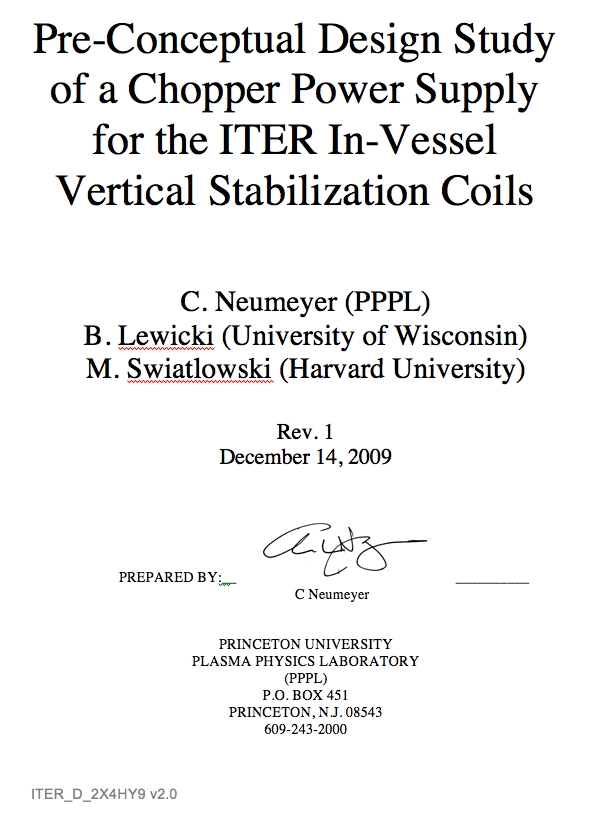 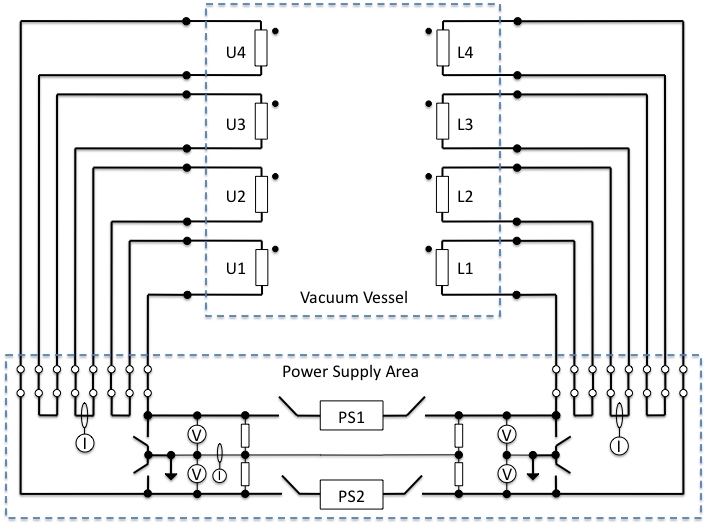 July 26-28, 2010
ITER_D_3M3P5Y
5
Grounding and Ground Fault Detection
Typical method relies on high resistance grounding from each terminal to ground
a
V-gnd
a
E/2
RG1
RG2
x
E
E
RG1
I=0
-E/2
b
normal
b
fault
a
V-gnd
a
E
RG1
RG2
x
RG1
I≠0
0
b
b
Ground fault detection by measuring ground current
 Sensitivity set by selection of grounding resistors RG
July 26-28, 2010
ITER_D_3M3P5Y
6
Grounding and Ground Fault Detection
Resistance of 
Relatively low and highly variable resistance to ground
MIC insulation resistivity varies substantially with both radiation (RIC) and temperature
Cooling water has relatively low conductivity at high temperatures and strong temperature dependence
All turns directly face ground since MIC is jacketed
Stray capacitance to ground is relatively high
Chopper power supply (VS)
E
Rwater_supply
Rstray
Rwater will vary with T

 Rstray will vary with radiation

 Asymmetry in Rwater and Rstray will appear as ground fault

 RG will determine selectivity between asymmetry effects and true ground fault
Cstray
RG1
RG2
RG1
I
Cstray
Rstray
Rwater_return
July 26-28, 2010
ITER_D_3M3P5Y
7
Grounding and Ground Fault Detection
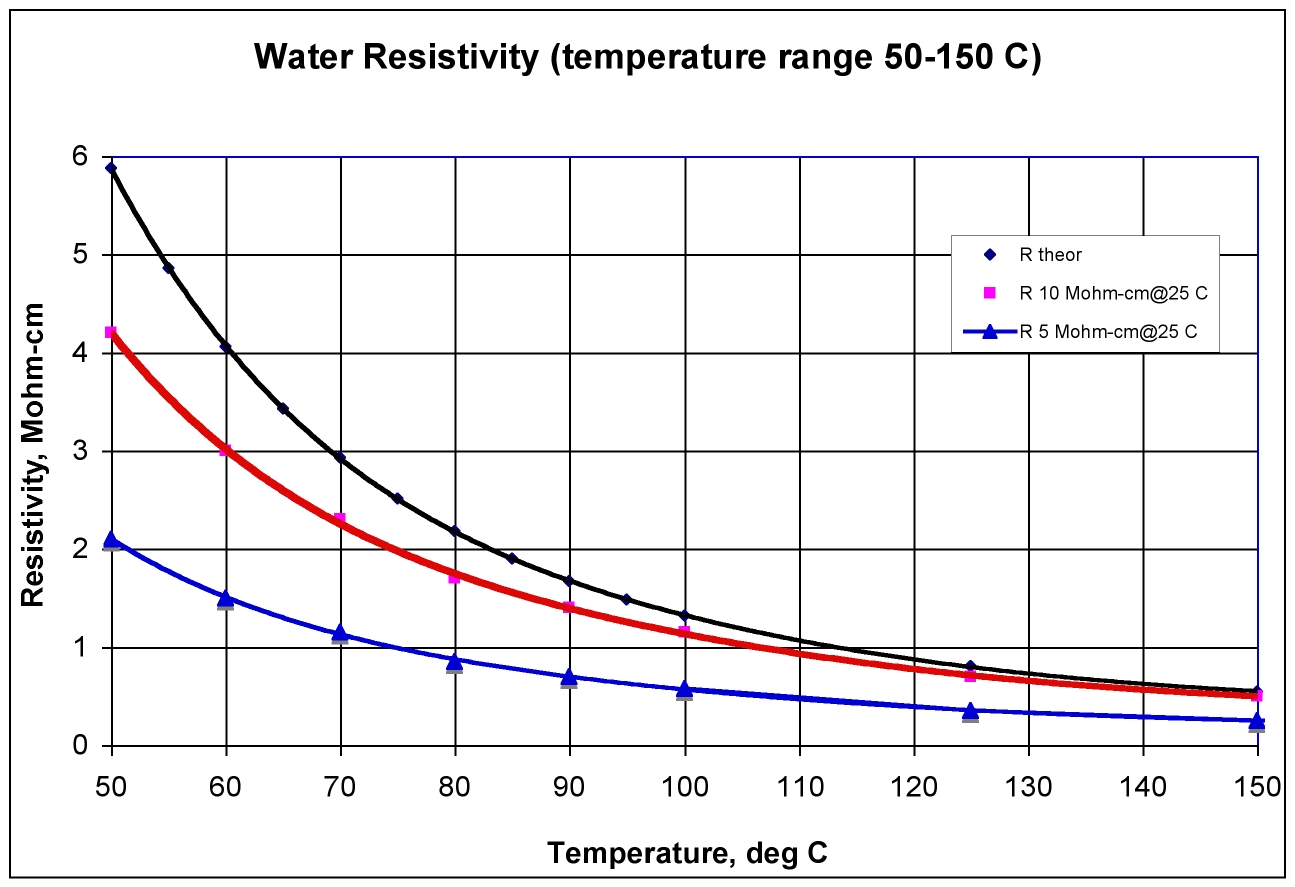 Courtesy of
Andre Petrov
ORNL
Water initially at 5MΩ-cm at RT will decrease by factor of 8.7 at 100oC

 Water initially at 5MΩ-cm at RT will decrease by factor of 20 at 150oC

 With 100oC supply and 150oC return the resistivity ratio will be 2.3

 Will result in asymmetry in stray insulation resistance to ground
July 26-28, 2010
ITER_D_3M3P5Y
8
Grounding and Ground Fault Detection
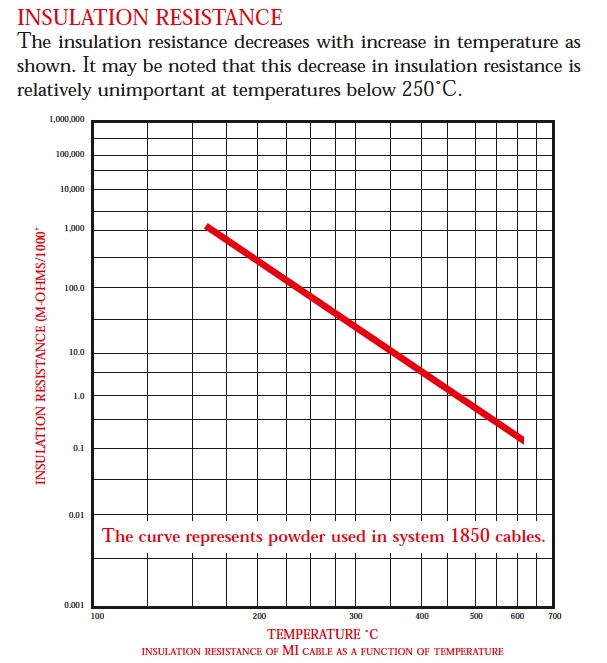 Ratio of un-irradiated mineral insulation resistivity at 150oC
vs. 100oC ~ 25

 Will result in asymmetry in stray resistance to ground
From Tyco Pyrotenax
Engineering Guide, p. 12
July 26-28, 2010
ITER_D_3M3P5Y
9
Grounding and Ground Fault Detection
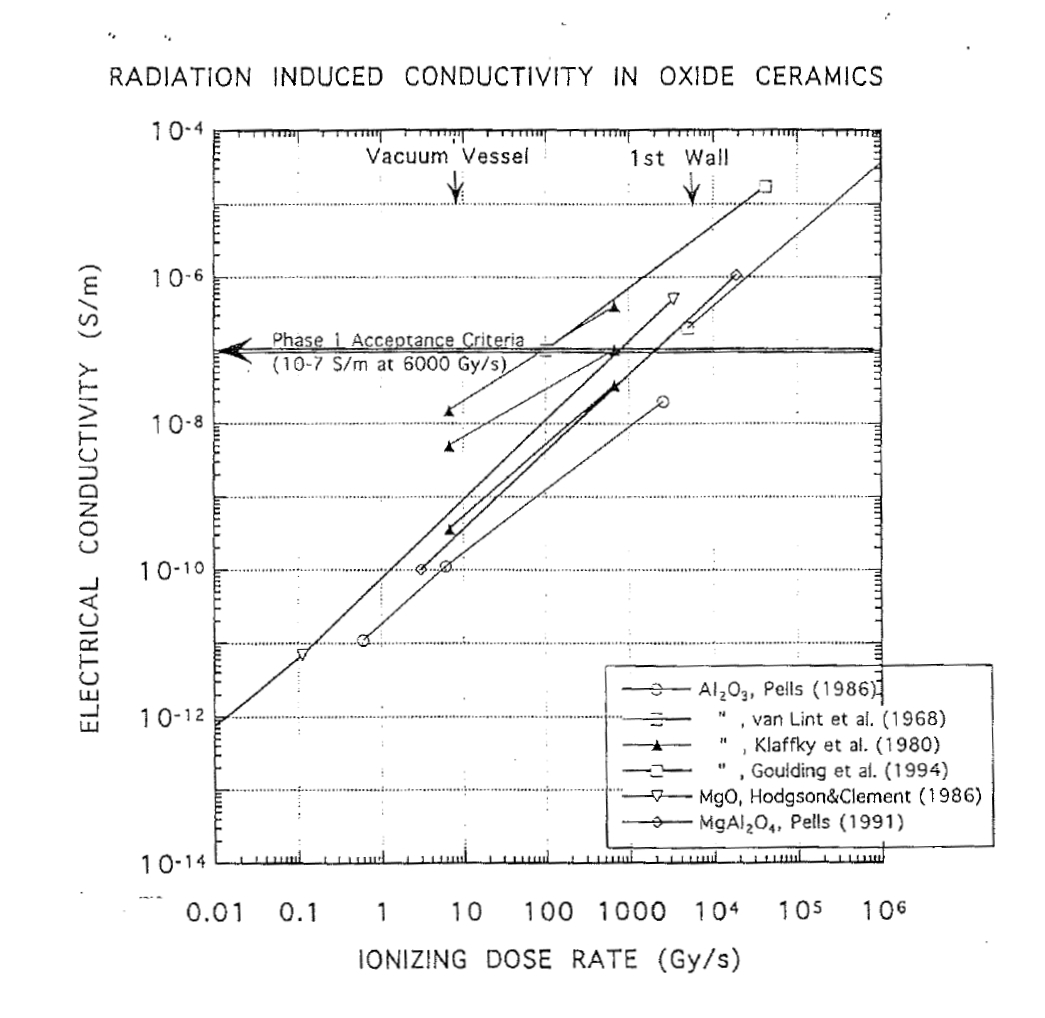 Ratio of un-irradiated mineral insulation resistivity to radiated at 100 Gy/s is approximately 10,000

 Asymmetry effect in stray insulation resistance to ground will depend on distribution of flux along winding
L. Snead et al, ORNL, CRADA Report 94-0301,
“Improved Mineral Insulated Cables for High Radiation Environment”, Fig. 2
July 26-28, 2010
ITER_D_3M3P5Y
10
Grounding and Ground Fault Detection
Radiation flux varies along turns of winding by ~ factor of 2
Advantageous to place turns with maximum exposure toward voltage null and to distribute with symmetry about null
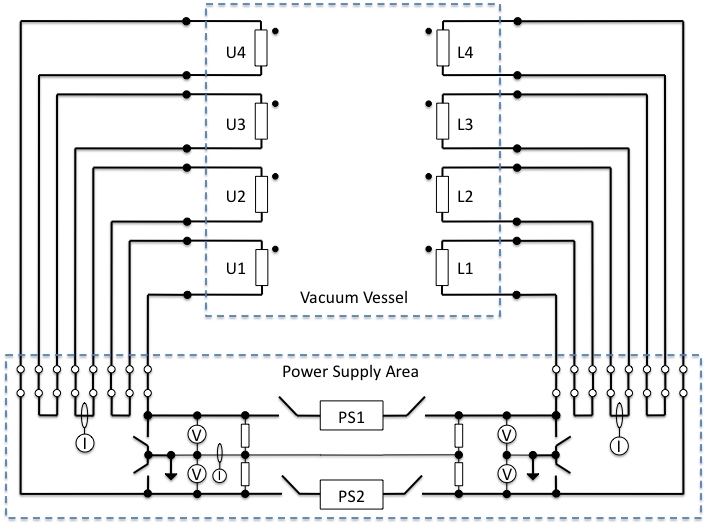 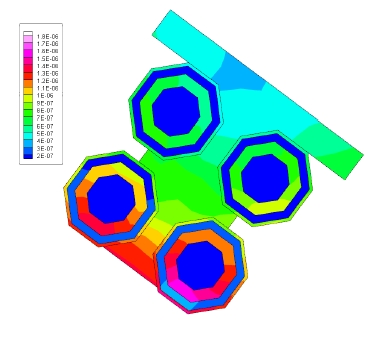 Voltage null
Nuclear heating in VS bundle
July 26-28, 2010
ITER_D_3M3P5Y
11
Grounding and Ground Fault Detection
Choice of grounding resistance, water supply/return resistance, and ground fault detection scheme has to consider
Resistance variation with temperature and radiation, both symmetric and asymmetric components
Stray capacitance effects
Available data suggests that stray insulation resistance of SSMIC may decrease 
to several 10’s of kilohms under high temperature irradiated conditions
July 26-28, 2010
ITER_D_3M3P5Y
12
Grounding and Ground Fault Detection
Work now underway to evaluate VS grounding and ground fault detection using PSCAD simulation tool, including chopper power supply model

For hipot testing, four conditions should be considered

Un-irradiated, bakeout (~ 200oC)
Un-irradiated, ready for operations (100oC)
Un-irradiated, room temperature (25oC)
Un-irradiated, drained and dry (25oC)
July 26-28, 2010
ITER_D_3M3P5Y
13
Integration with TCWS
Flow, pressure, temperature, wetted Cu area, etc.,  described by design point spreadsheets

Cooling water resistivity should be ~ 5MΩ-cm at 25oC

Supply/return insulating break geometry and implementation remains an open issue




Diameter could be reduced, e.g. to 20mm, to increase R by (30/20)^2=2.25 but the flow velocity would increase by the same factor
July 26-28, 2010
ITER_D_3M3P5Y
14
Integration with TCWS
Water supply/return design remains an open issue
Ceramic-based design favored for radiation and chemical resistance
Would require feature to allow for thermal expansion
Would require containment in case of cracking
TCWS can be contaminated with T
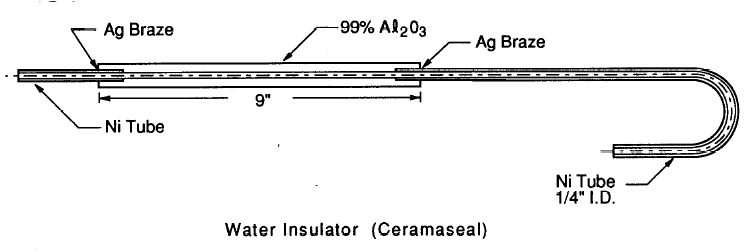 Water line configuration
Used at LAMPF
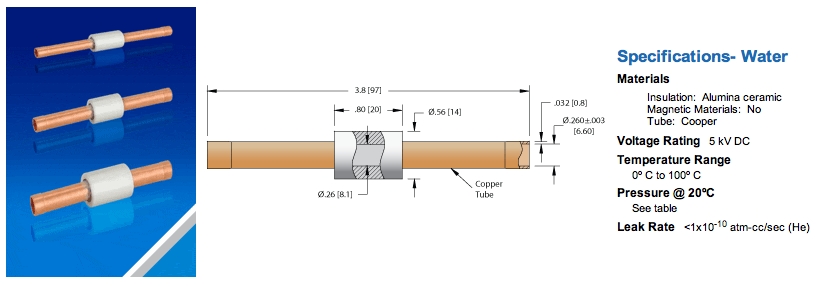 Commercial product from Ceramaseal
July 26-28, 2010
ITER_D_3M3P5Y
15
Integration with TCWS
Water supply/return design remains an open issue
Custom design based on IVC requirement is needed
Large ceramic tubes are available
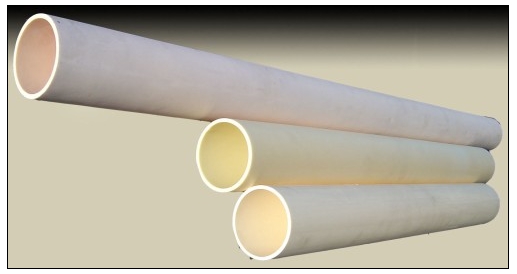 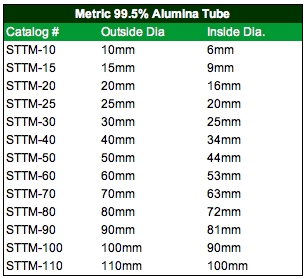 http://www.sentrotech.com/
July 26-28, 2010
ITER_D_3M3P5Y
16
Interface with VV Ports and DC Bus and TCWS
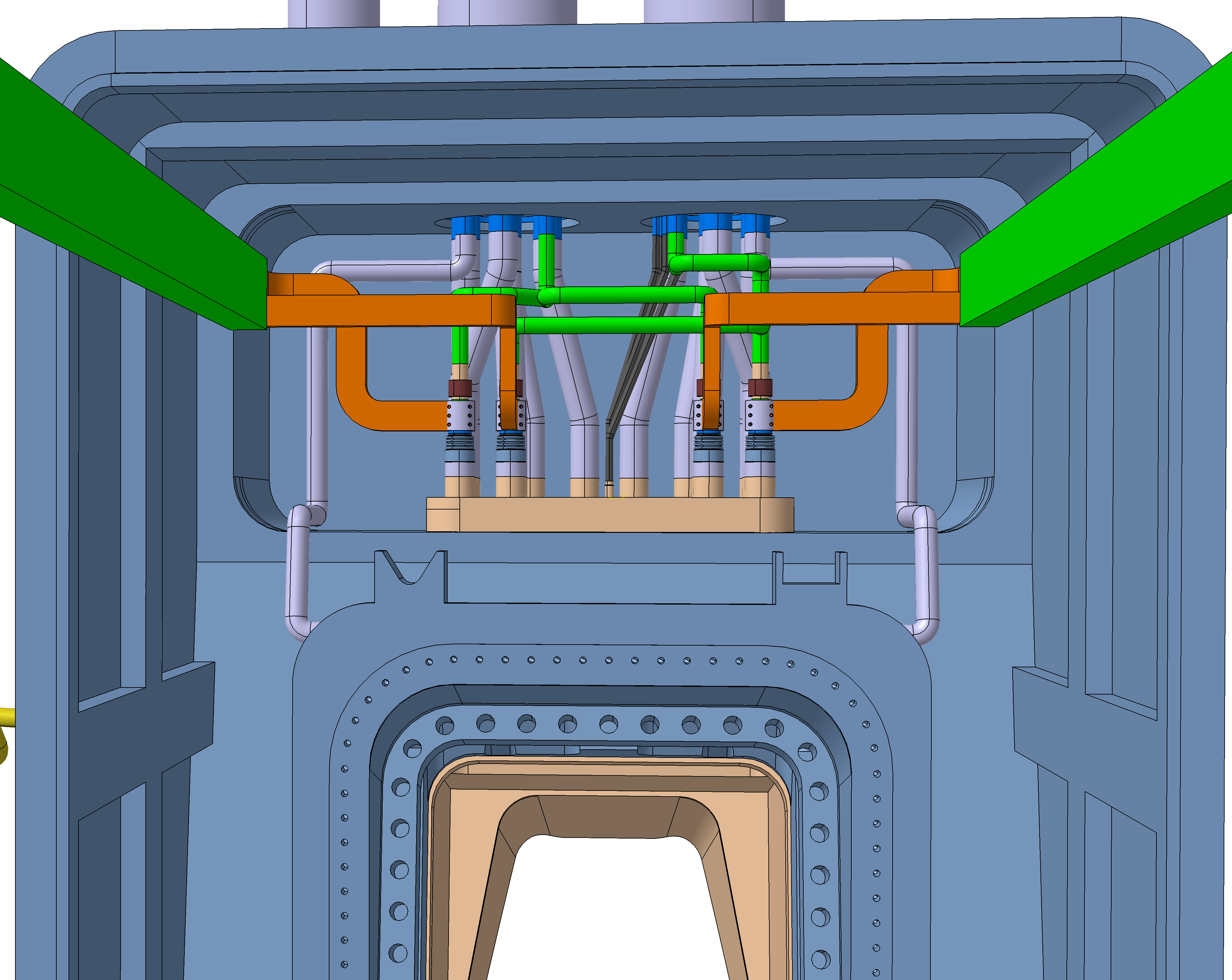 Bolted Connection at ELM/VS Pole
Provides clamping force for electrical connection
Flexible Length
Minimize length
Allow compliance
Rigid Bus Bar
+ pole has cooling water supply
- pole has cooling water return
Water “jumper” needs electrical isolation between supply/return
Bolted Connection to ELM/VS Pole
Flexible Bus Bar
End of Bus Bar (green)
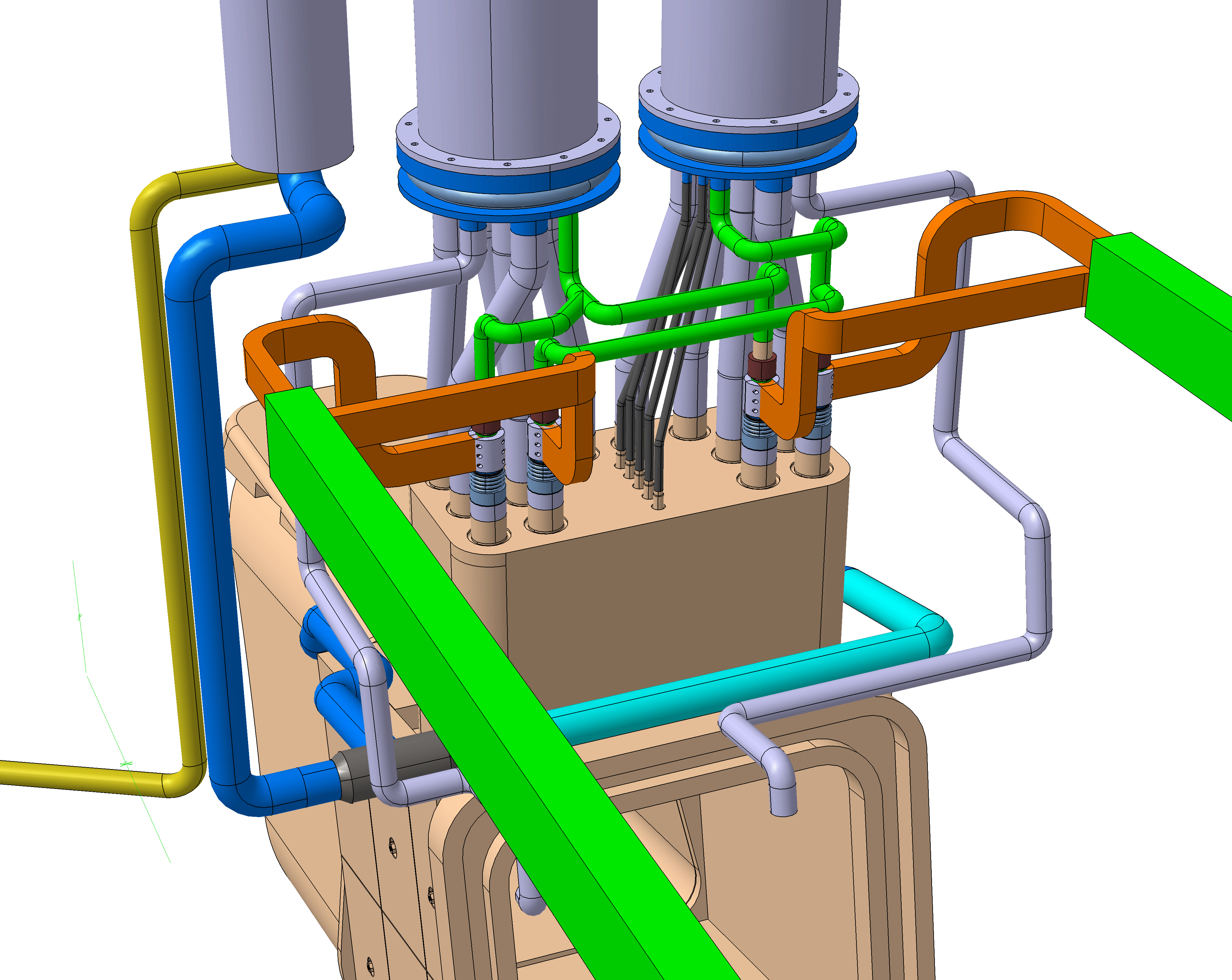 Water Jumper (red)
Cartoon-level design needs further development
July 26-28, 2010
ITER_D_3M3P5Y
17
Issues and Resolution Plan
July 26-28, 2010
ITER_D_3M3P5Y
18
Summary
ICD development underway
Some technical issues remain unresolved
Grounding and ground fault detection
Some design details remain incomplete
Design concept for water supply/return lines with insulating breaks
Port vacuum feed-thru’s
DC bus bar connections
July 26-28, 2010
ITER_D_3M3P5Y
19